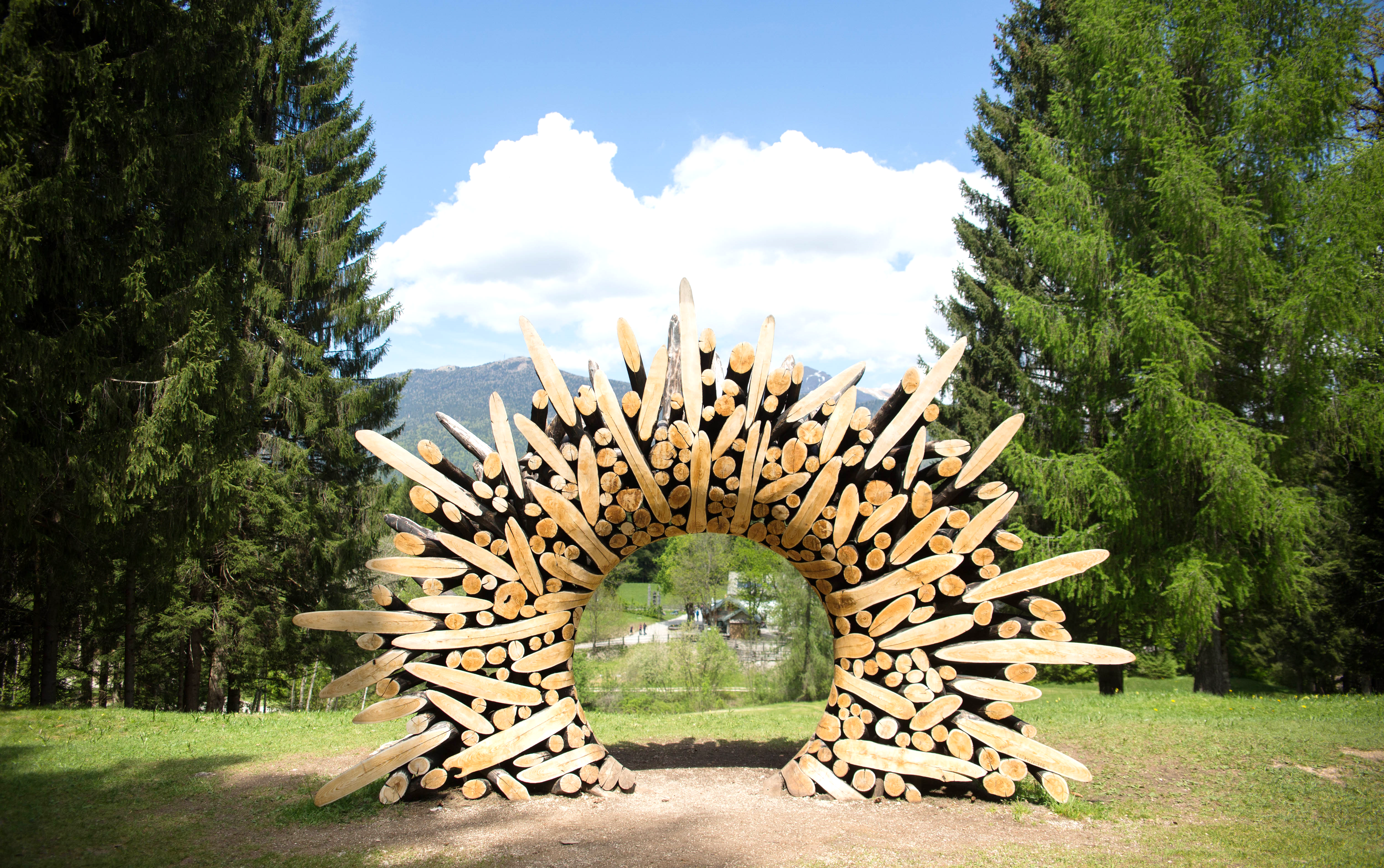 ARTE O NATURA?
Parchi naturali per vivere la magia della natura
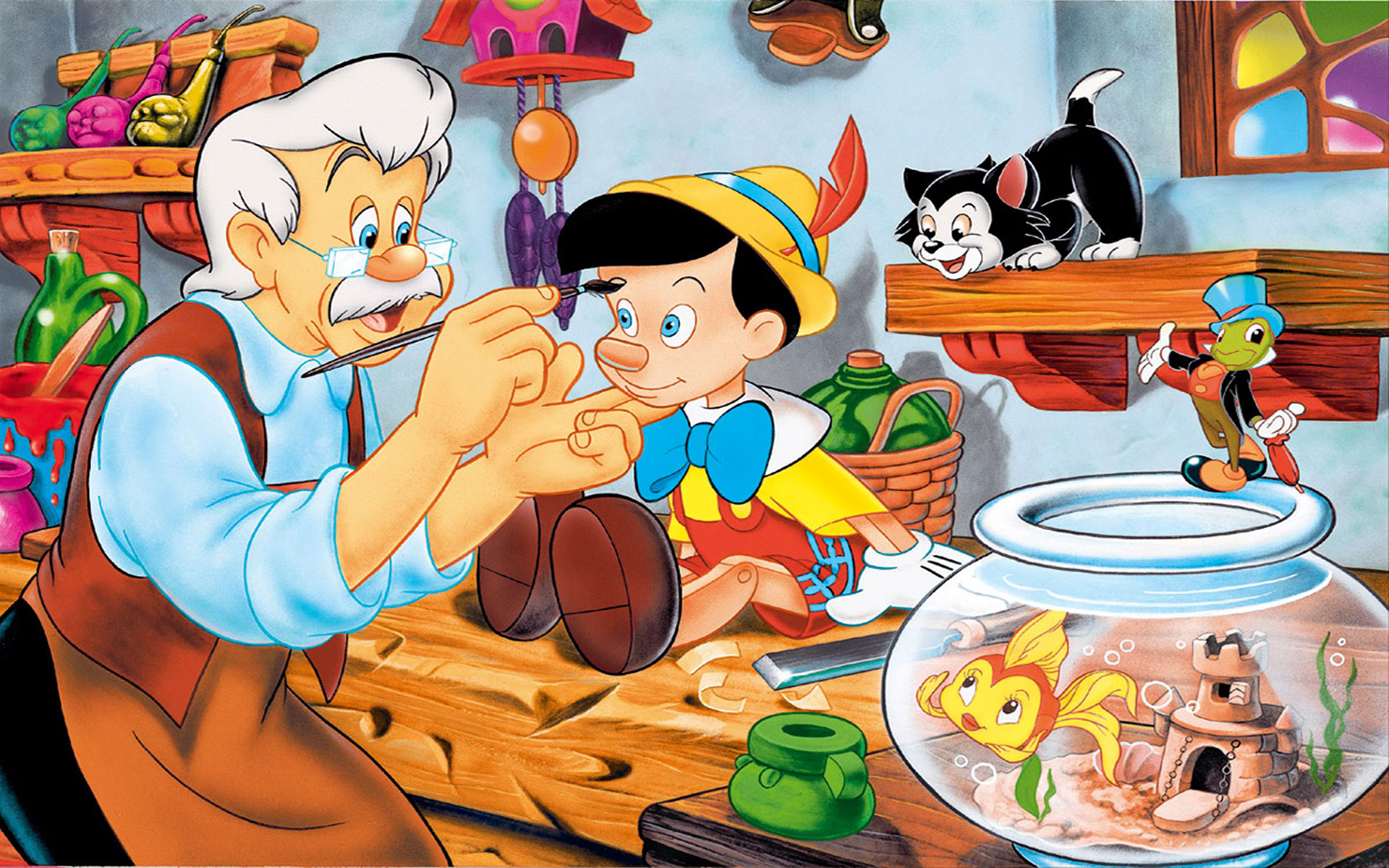 NATURA PROTAGONISTA
Parco dei Mostri di Bomarzo(Italia)
Il Parco dei Mostri chiamato anche Sacro Bosco o Villa delle Meraviglie di Bomarzo, si trova  in provincia di Viterbo
Si tratta di un parco naturale decorato da numerose sculture del 16esimo secolo che rappresentano animali mitologici, divinità e mostri.
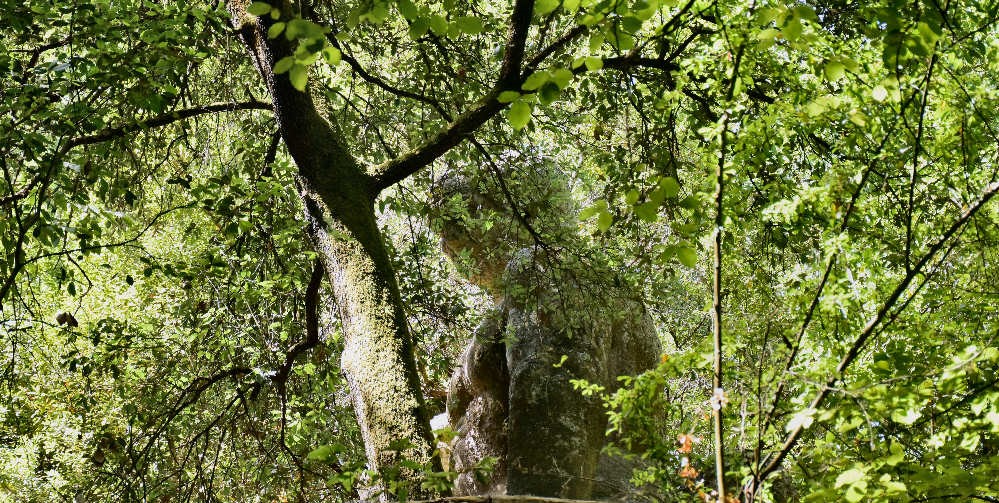 Yorkshire Sculpture Park, (Inghilterra)
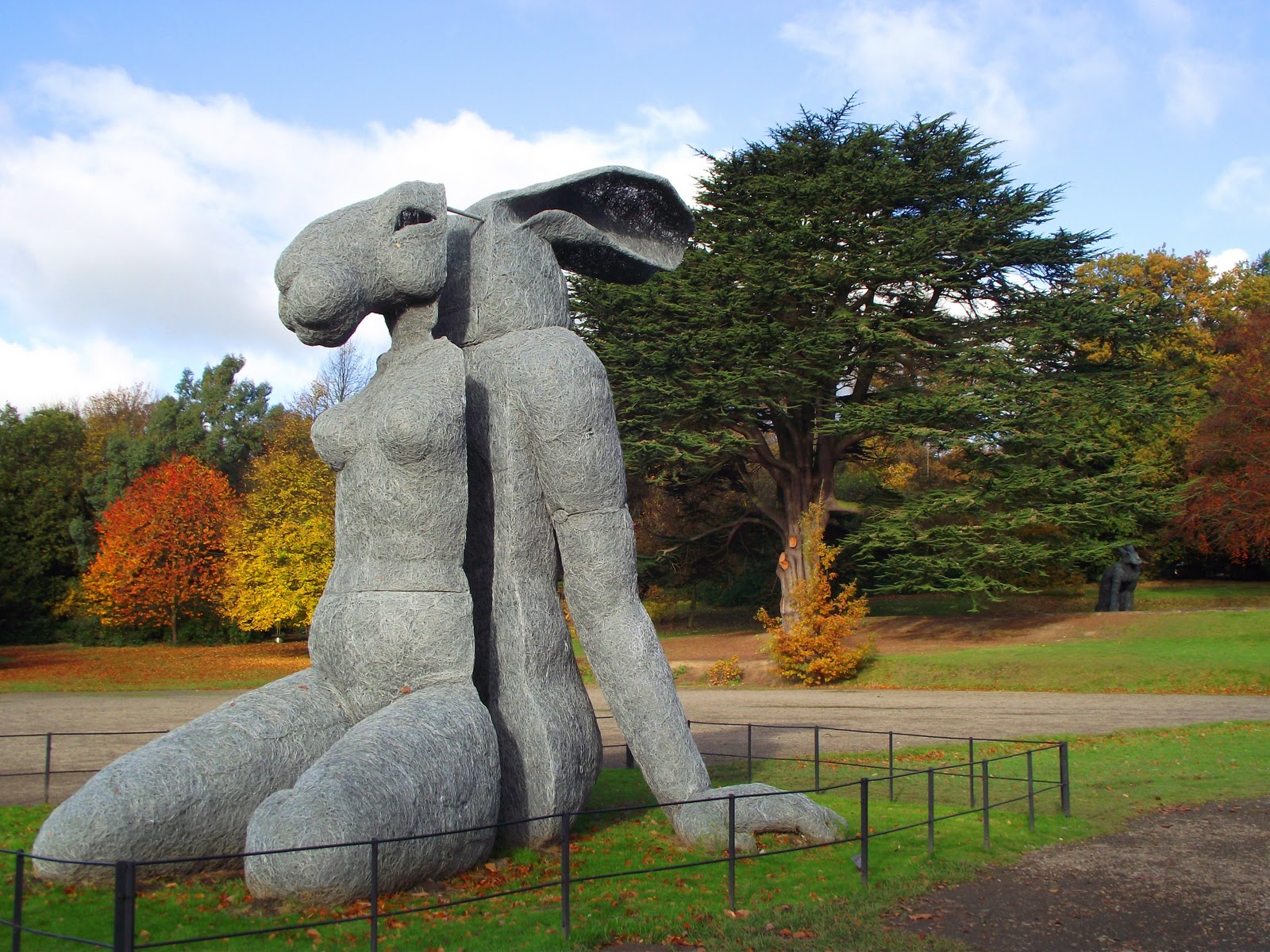 Lo Yorkshire Sculpture Park è una galleria d'arte all'aperto in Inghilterra
E' un posto incredibile dove si può passeggiare nella natura, tra opere d'arte incredibili.
De Cordova Sculpture Park and Museum
(America)
Il DeCordova Sculpture Park and Museum è stato creato nel 1950 e si trova a Lincoln nel Massachusetts (America)
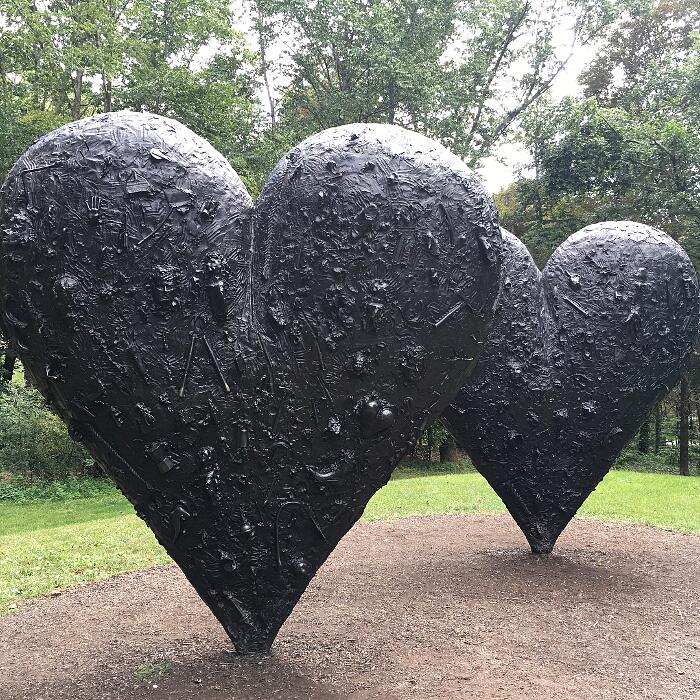 Il nome del parco sottolinea la sua attenzione verso la scultura e sostiene l'obiettivo dell'istituzione di diventare un importante parco di sculture.

 Ci sono tante sculture di grandi dimensioni, all'aperto, moderne e contemporanee. Il parco ospita più di 60 opere.
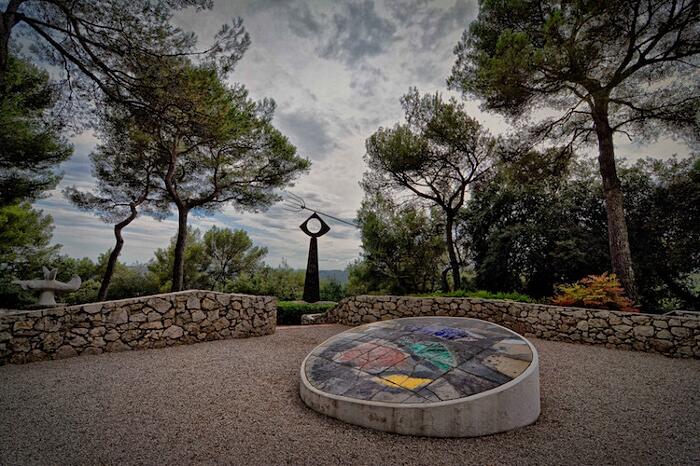 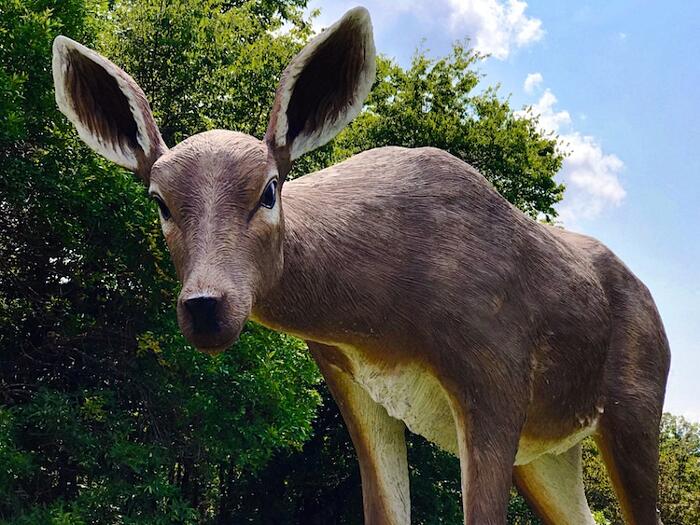 ALTRI PARCHI DA SCOPRIRE…
Socrates Sculpture Park, New York (America)
Fondazione Maeght, St. Paul de Vence (Francia)
 Ekebergparken Sculpture Park, Oslo (Norvegia)
Laumeier Sculpture Park, Sunset Hills (America)
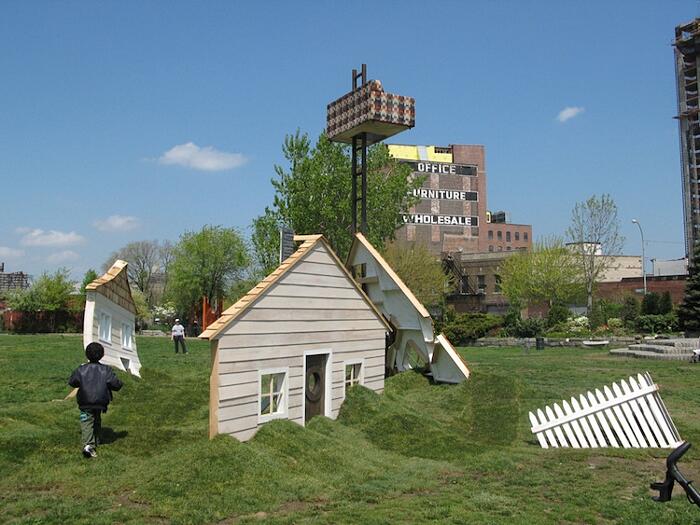 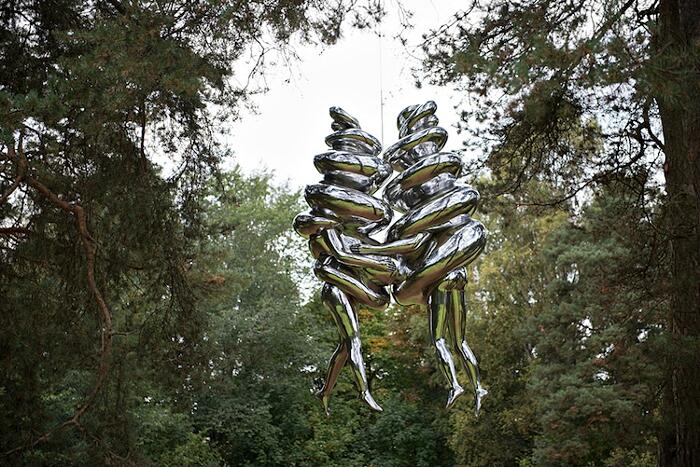